20th 80      le CD et la émission
Disque compact 
Émission de télévision de musique 
hit-parade de la chanson française 
La culture hip hop et le rap a apparu
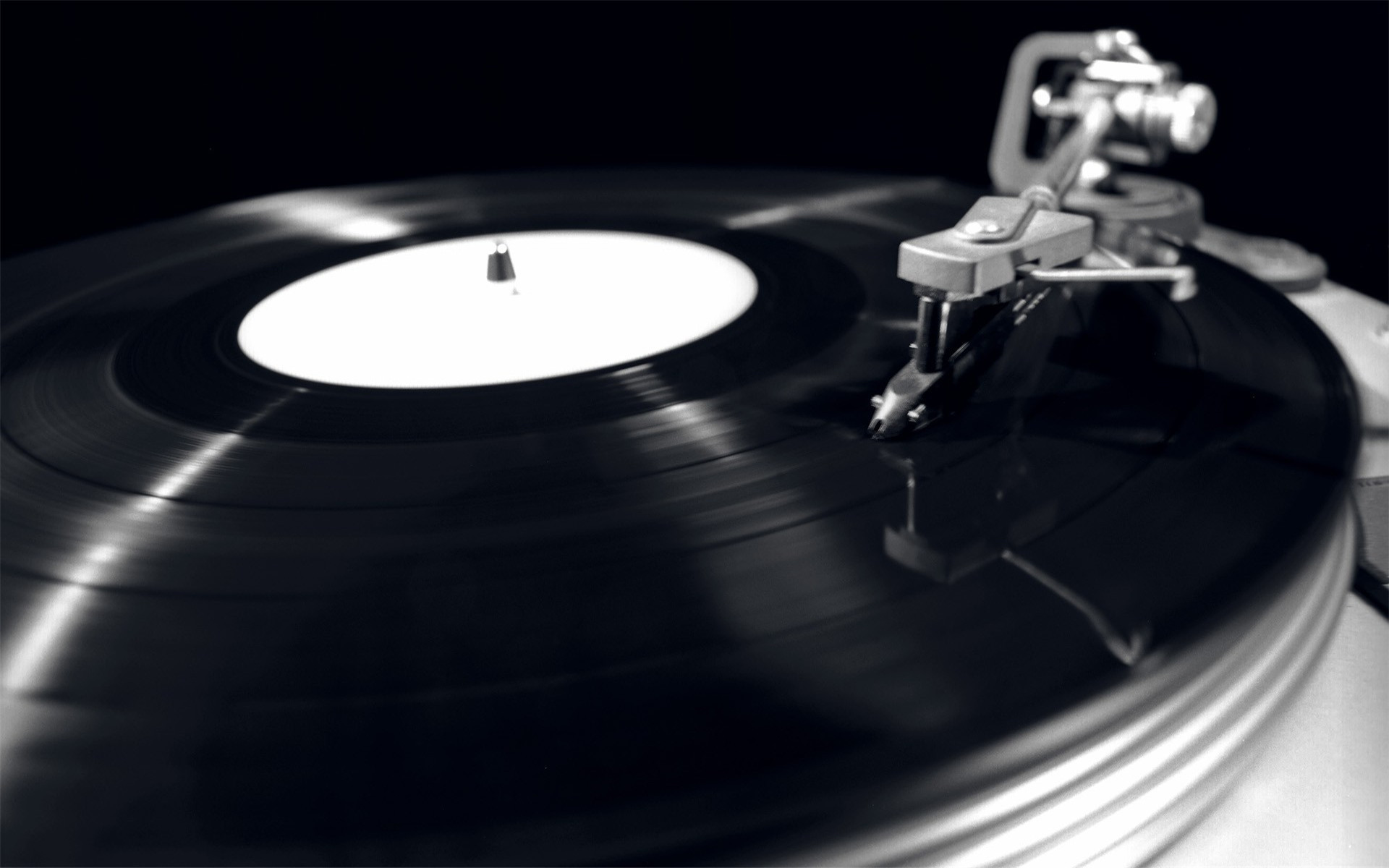 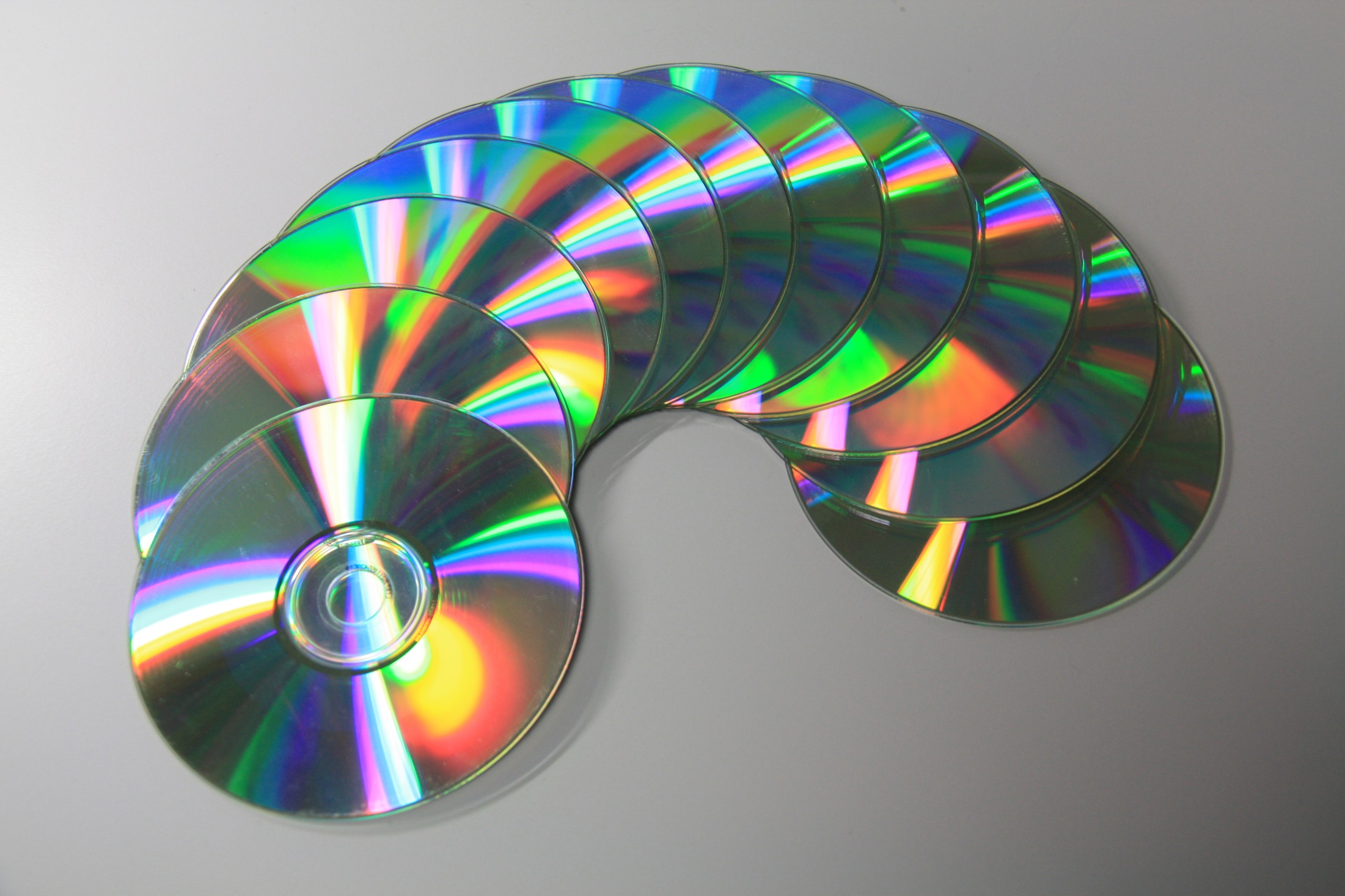 Jean-Jacques Goldman – Quand La Musique Est Bonne
20th 90      De nombreux genres
L'essor du rap français est devenu de moins en moins confidentiel.
De nombreux artistes Français se distinguent à l'international par leur créativité en musique électronique, qui signe la naissance de la musique house Française que l'on surnomme la French Touch.
Air - Sexy Boy
21th      plus prospérité
téléréalité de compétition ：Graines de star était une émission de télévision de télécrochet .Sont passés par l'émission : Alizée, Jenifer
Les juenes  deviennent  le consommateur principale.
Alizée - Gourmandises – Graines de Star
Fête de la musique
La Fête de la musique a lieu à travers le monde le 21 juin. Elle est actuellement célébrée (pour le moment) dans une centaine de pays. 
le slogan est « Faites de la musique ! »
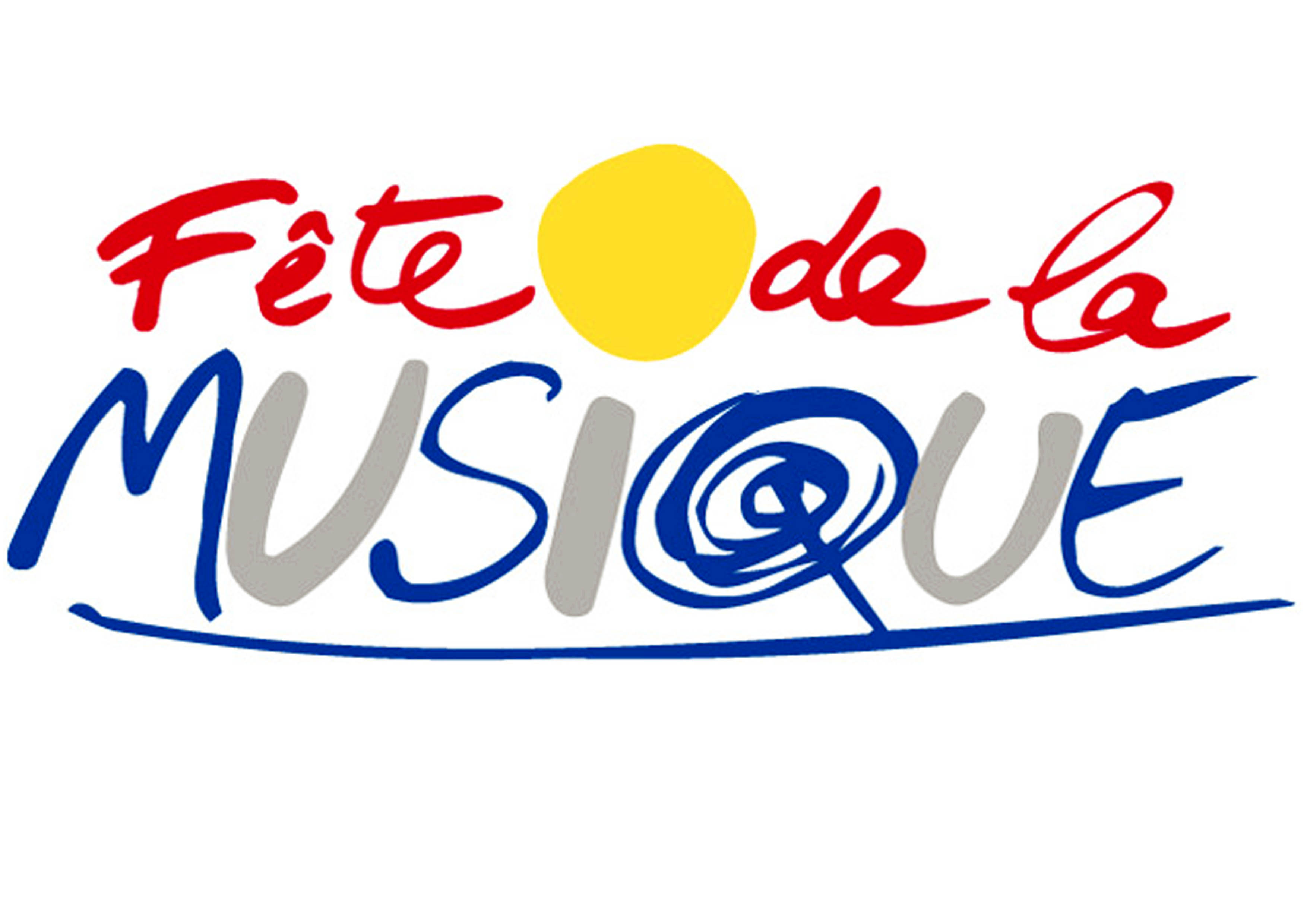 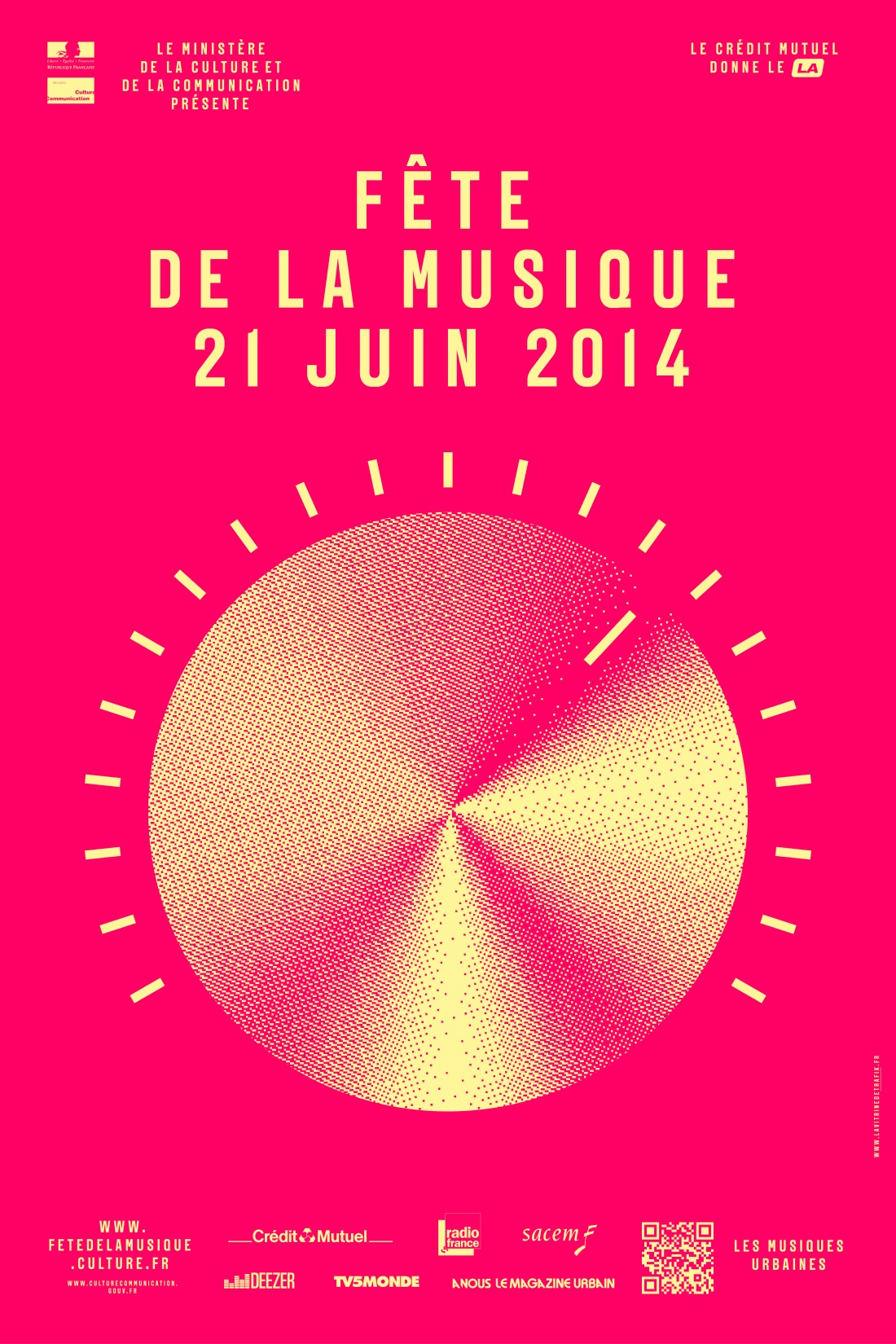 Fête de la musique 2014
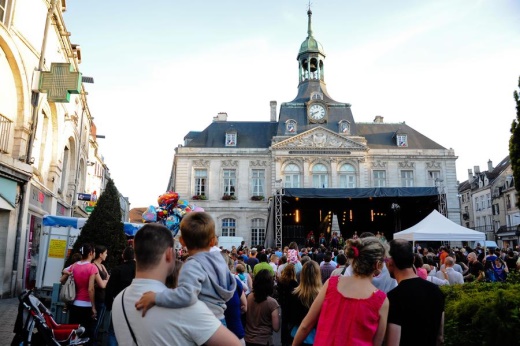 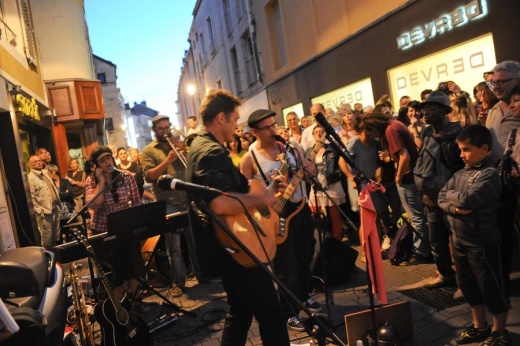 Merci